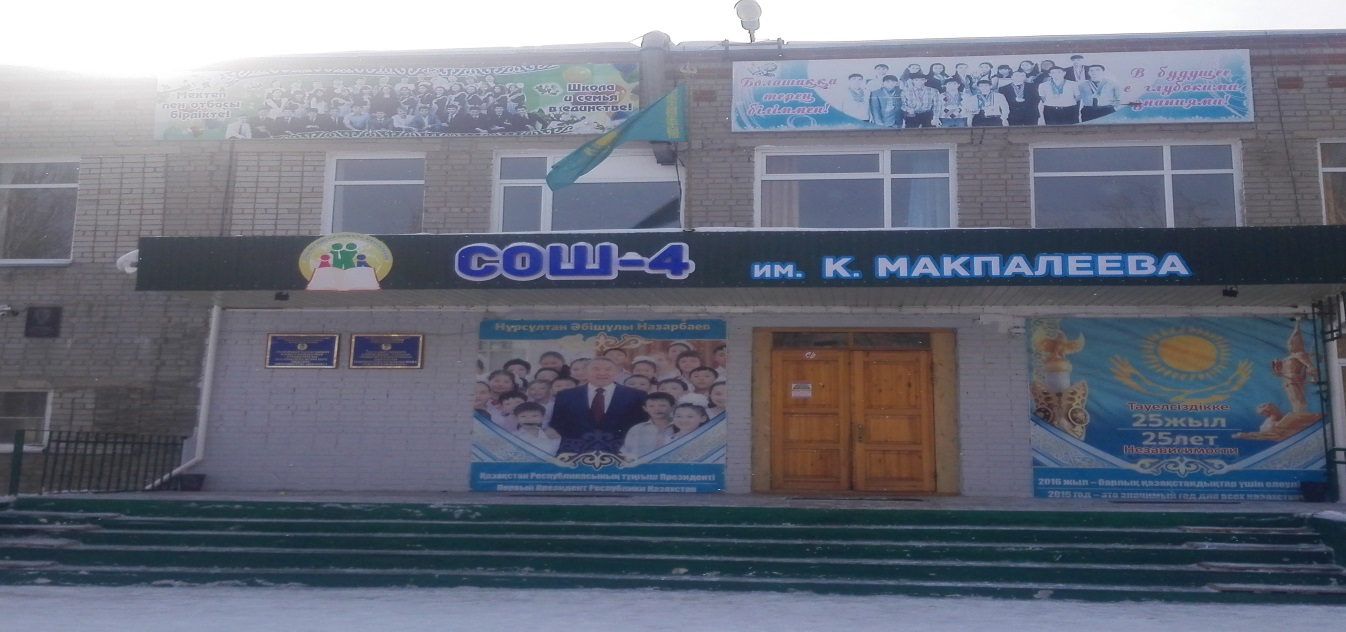 Камал Макпалеев атындағы №4 жалпы орта білім беру мектебі
Бастауыш сыныптың кабинеттері№ 42-ш кабинет
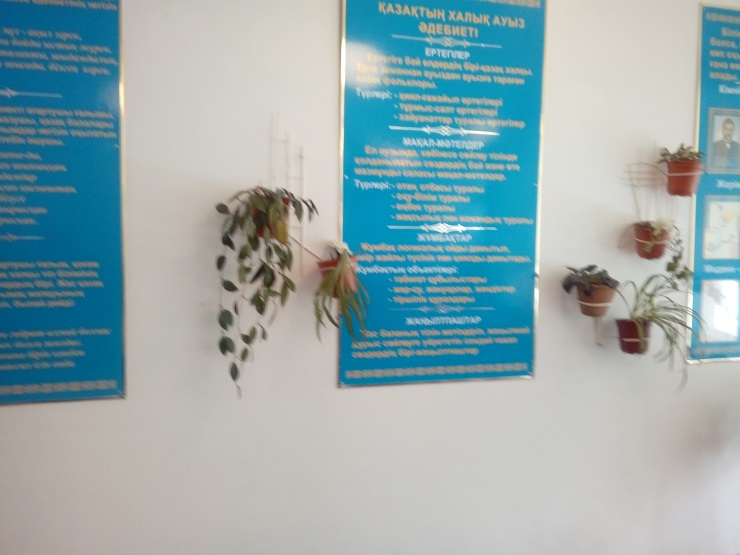 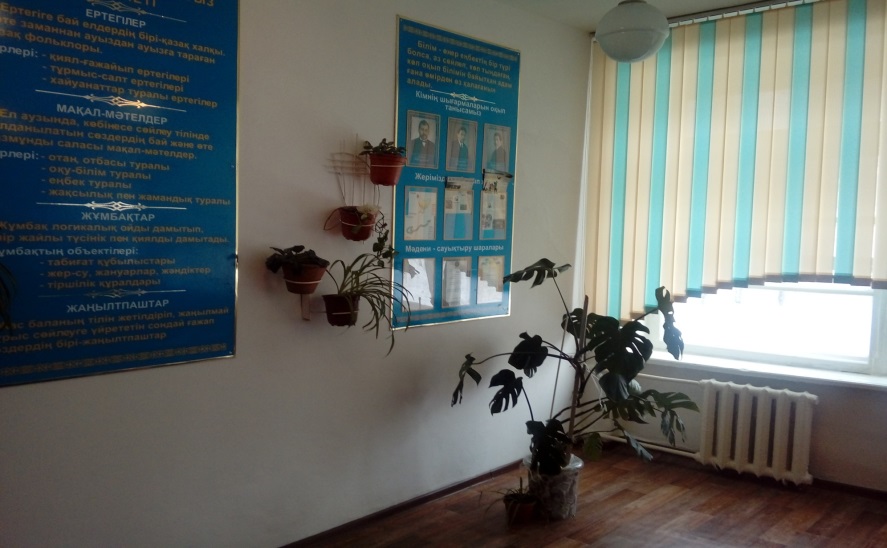 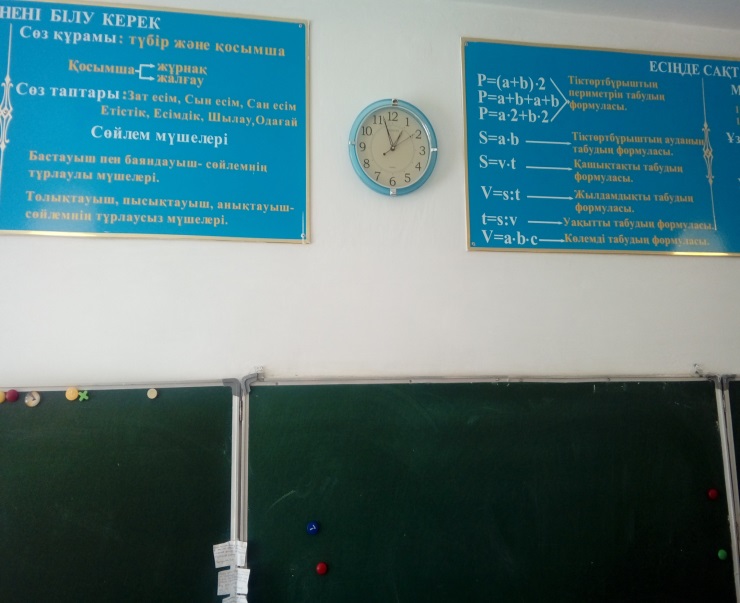 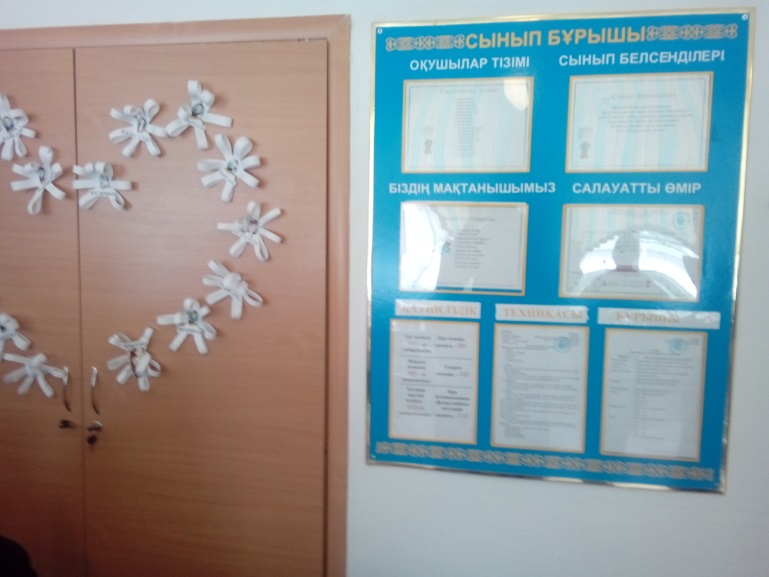 № 43-ші кабинет
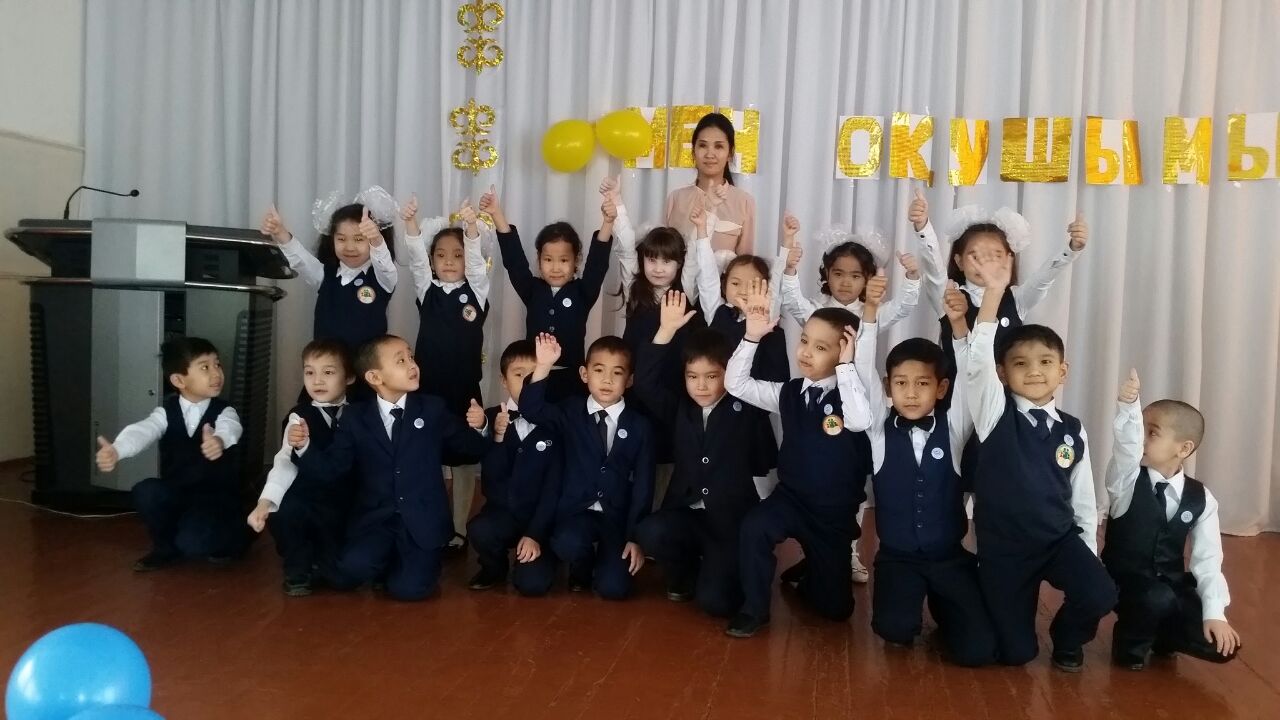 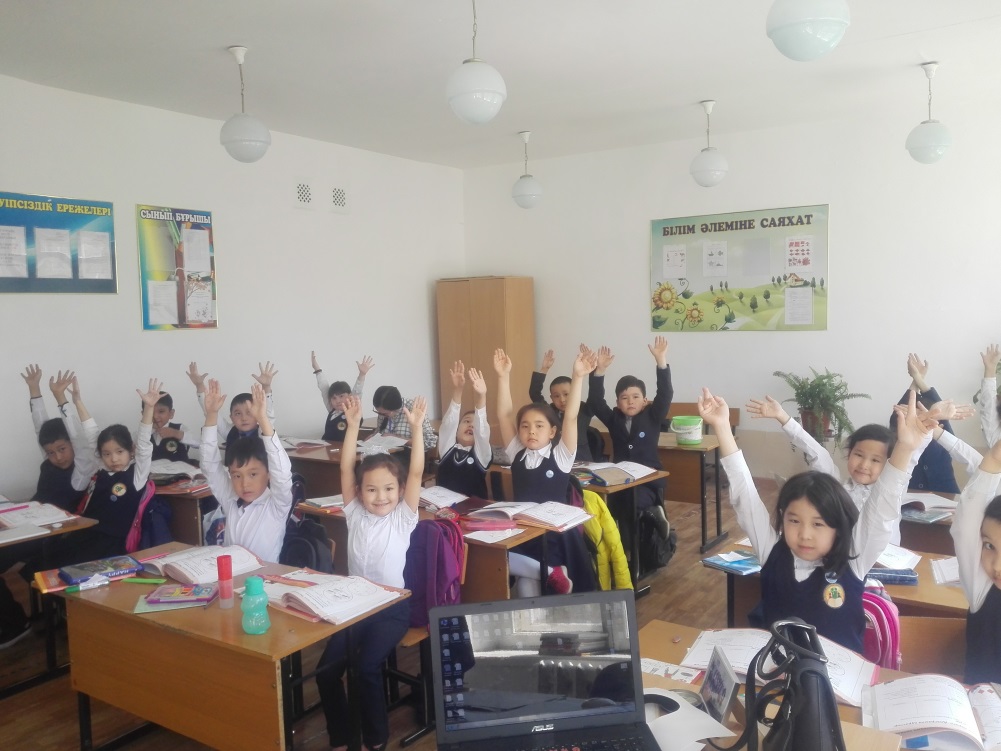 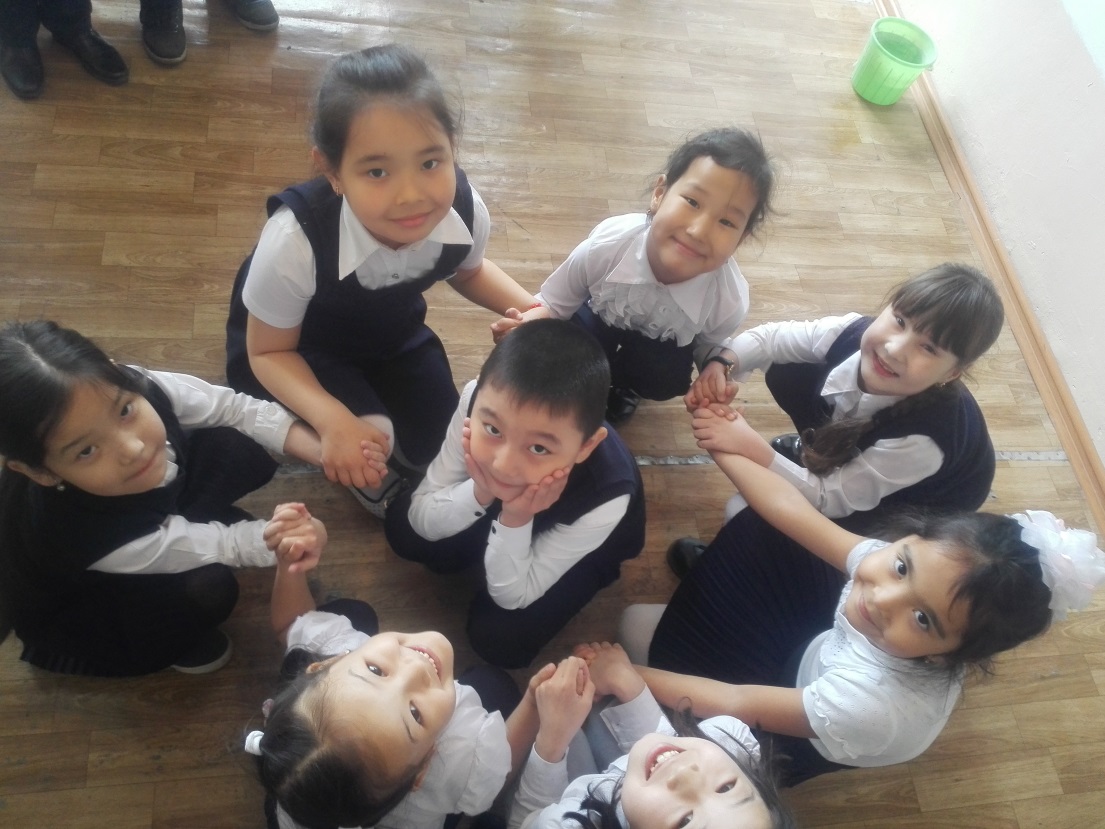 № 41-ші кабинет
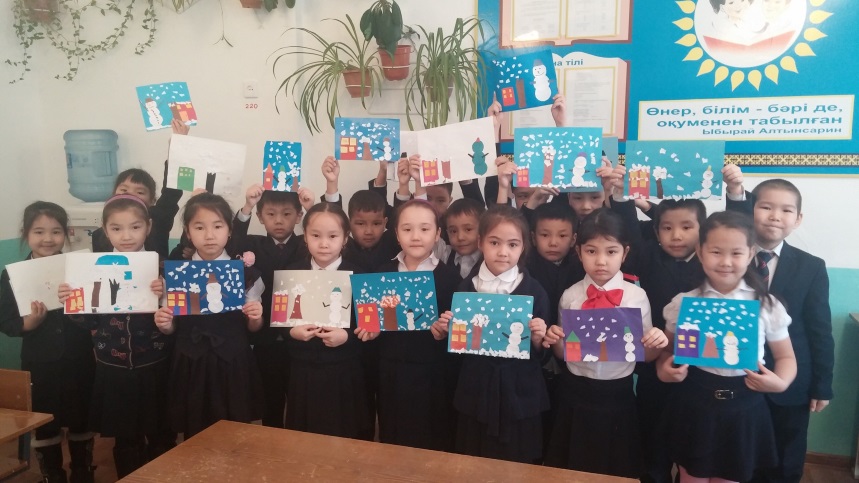 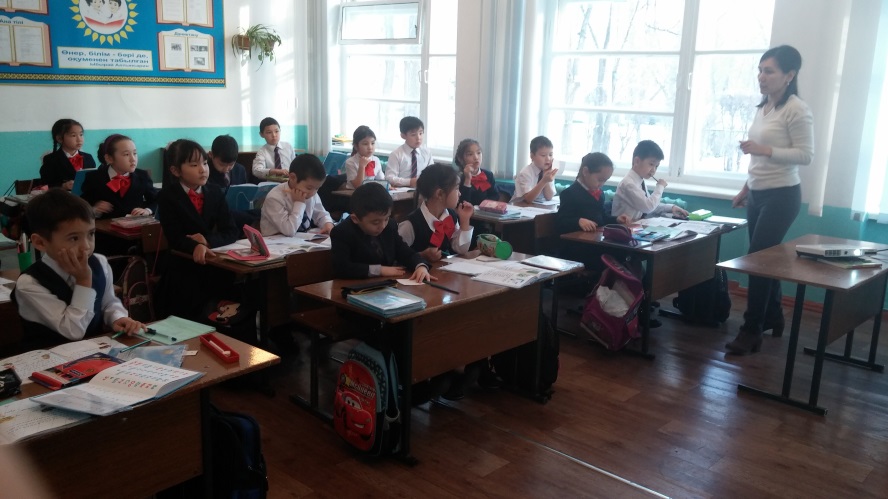 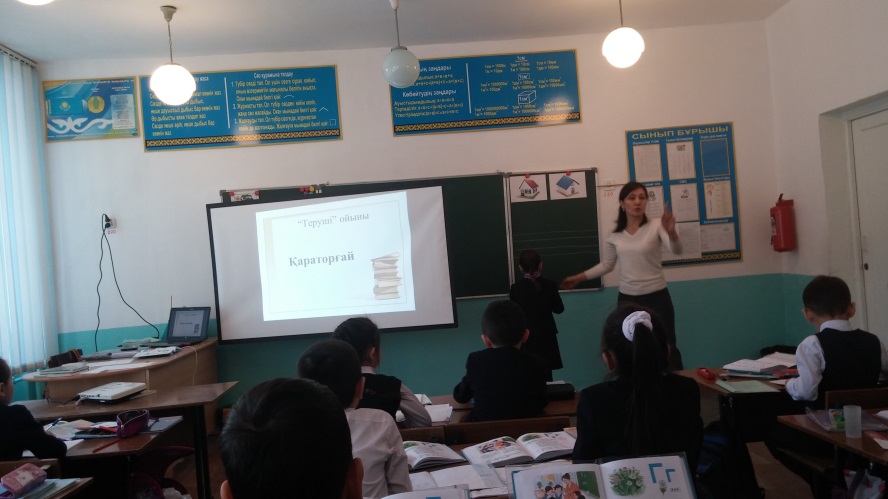 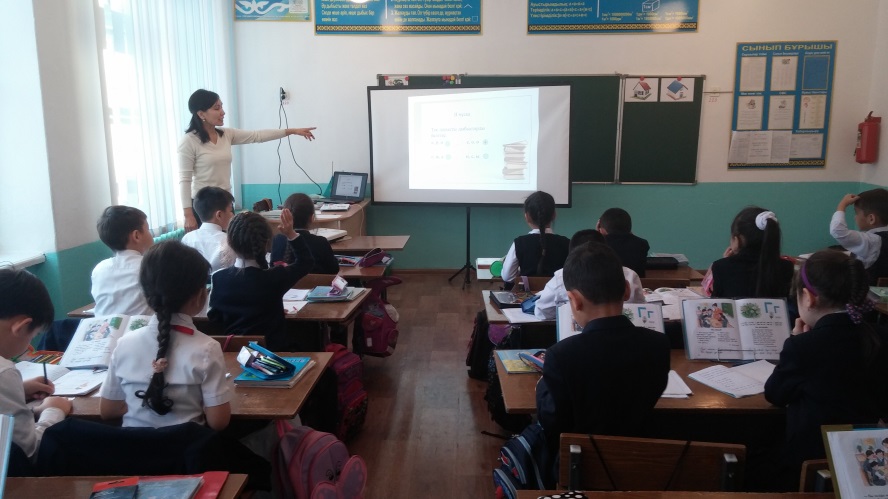 № 49-шы кабинет
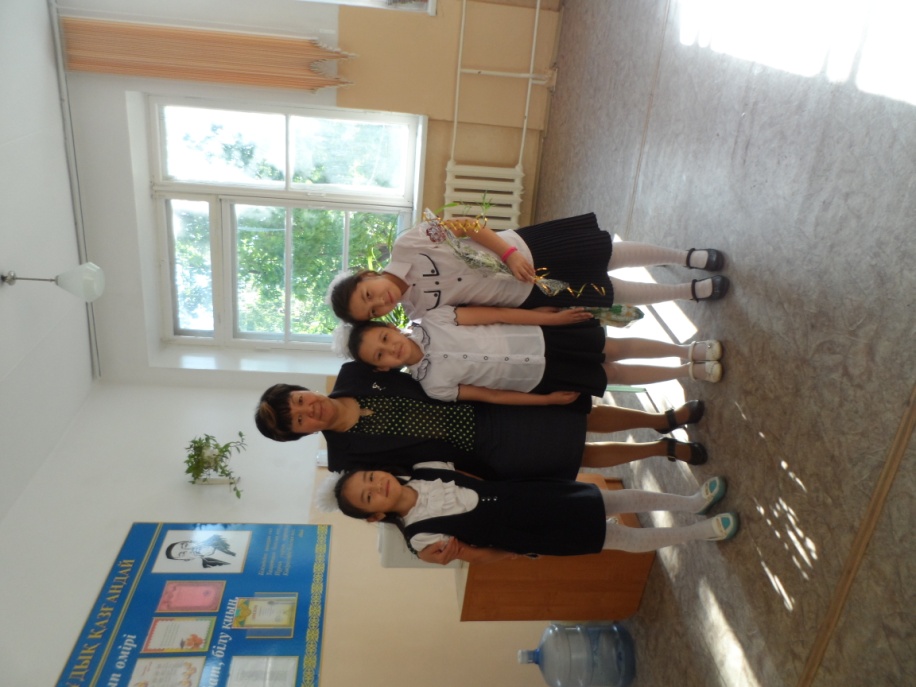 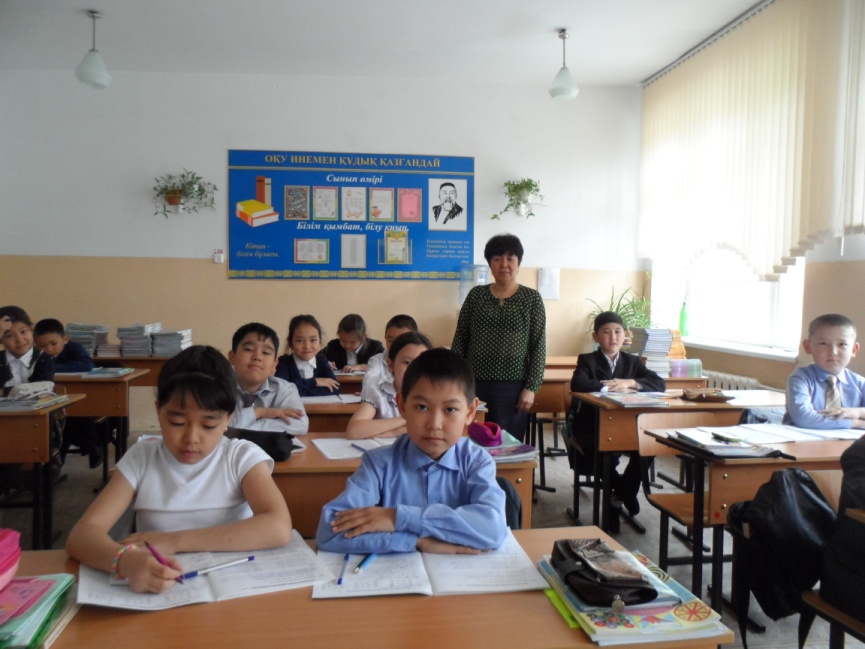 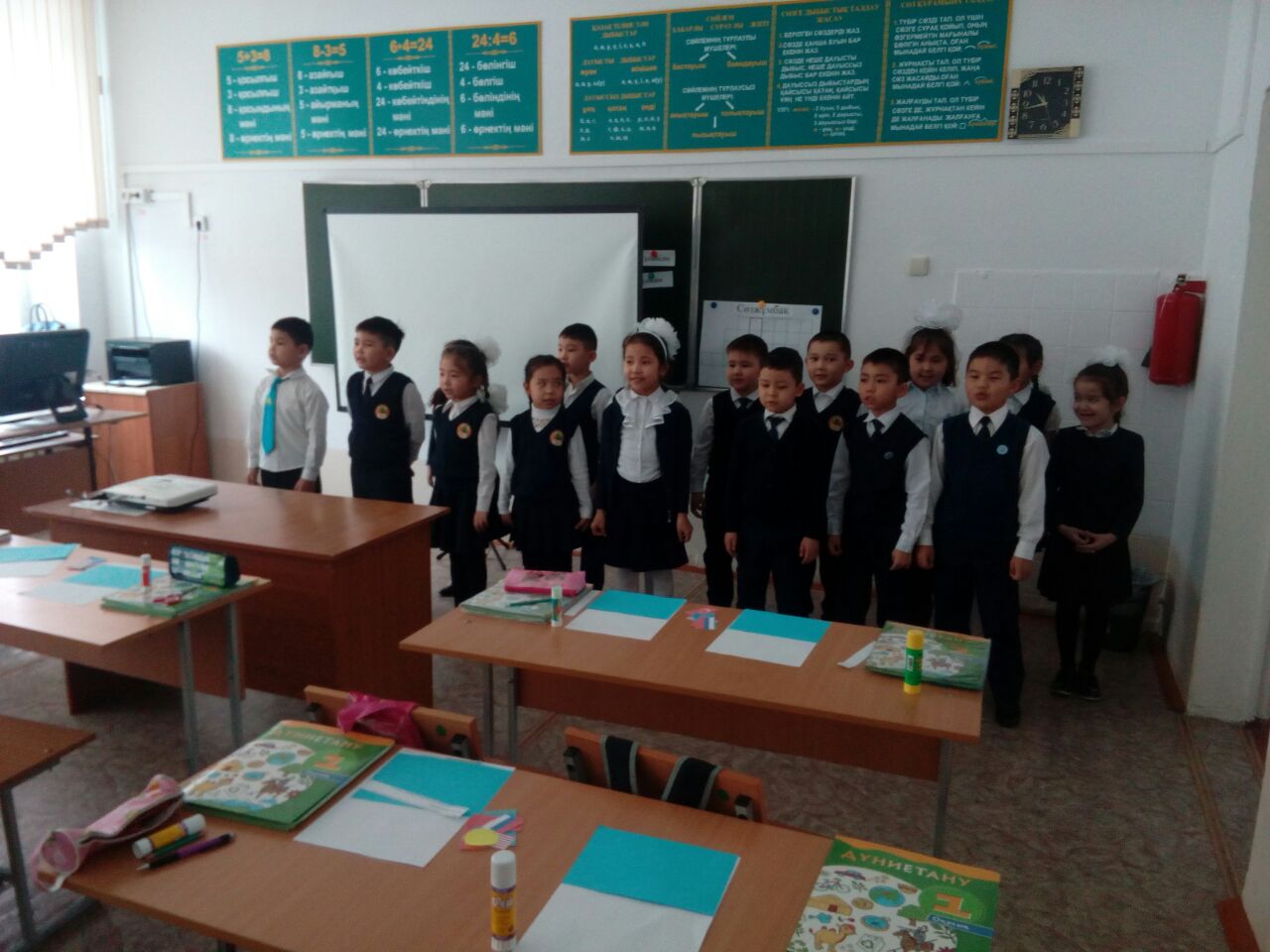 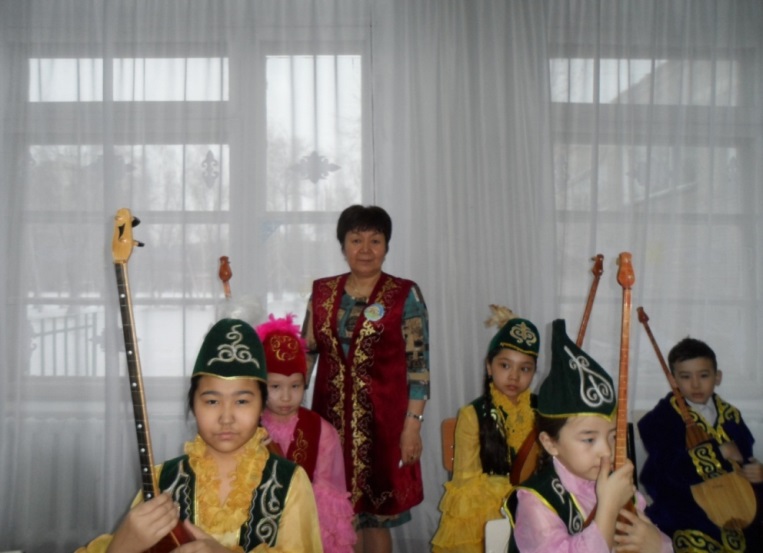 Химия және физика кабинеттері
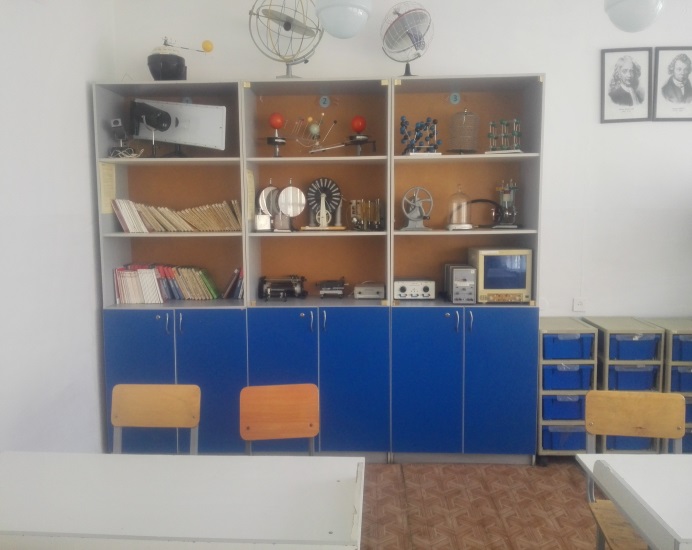 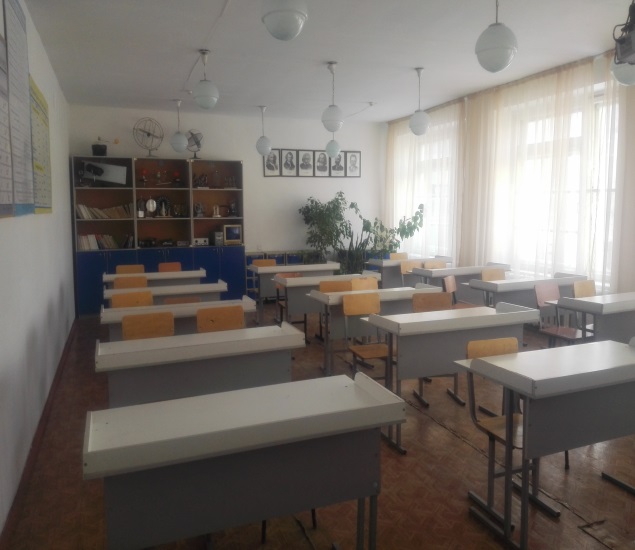 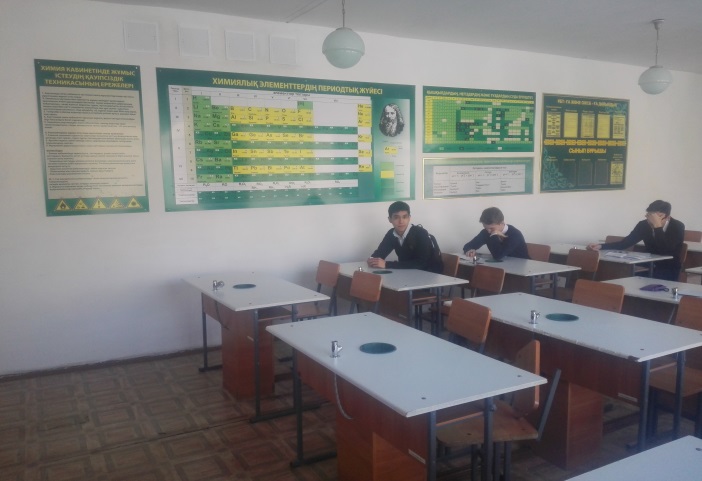 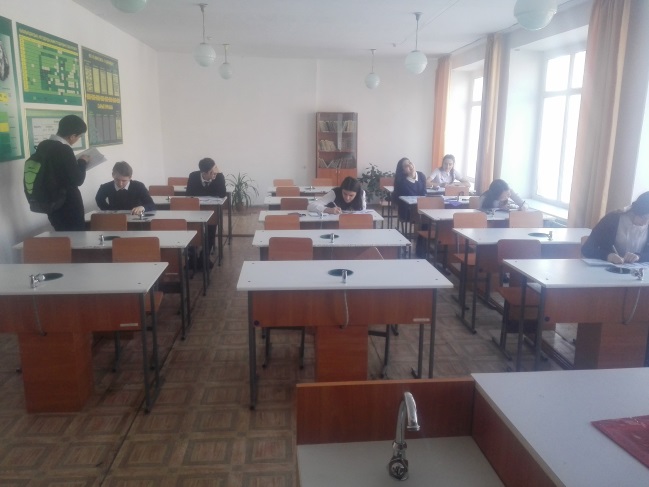 Спорттық зал
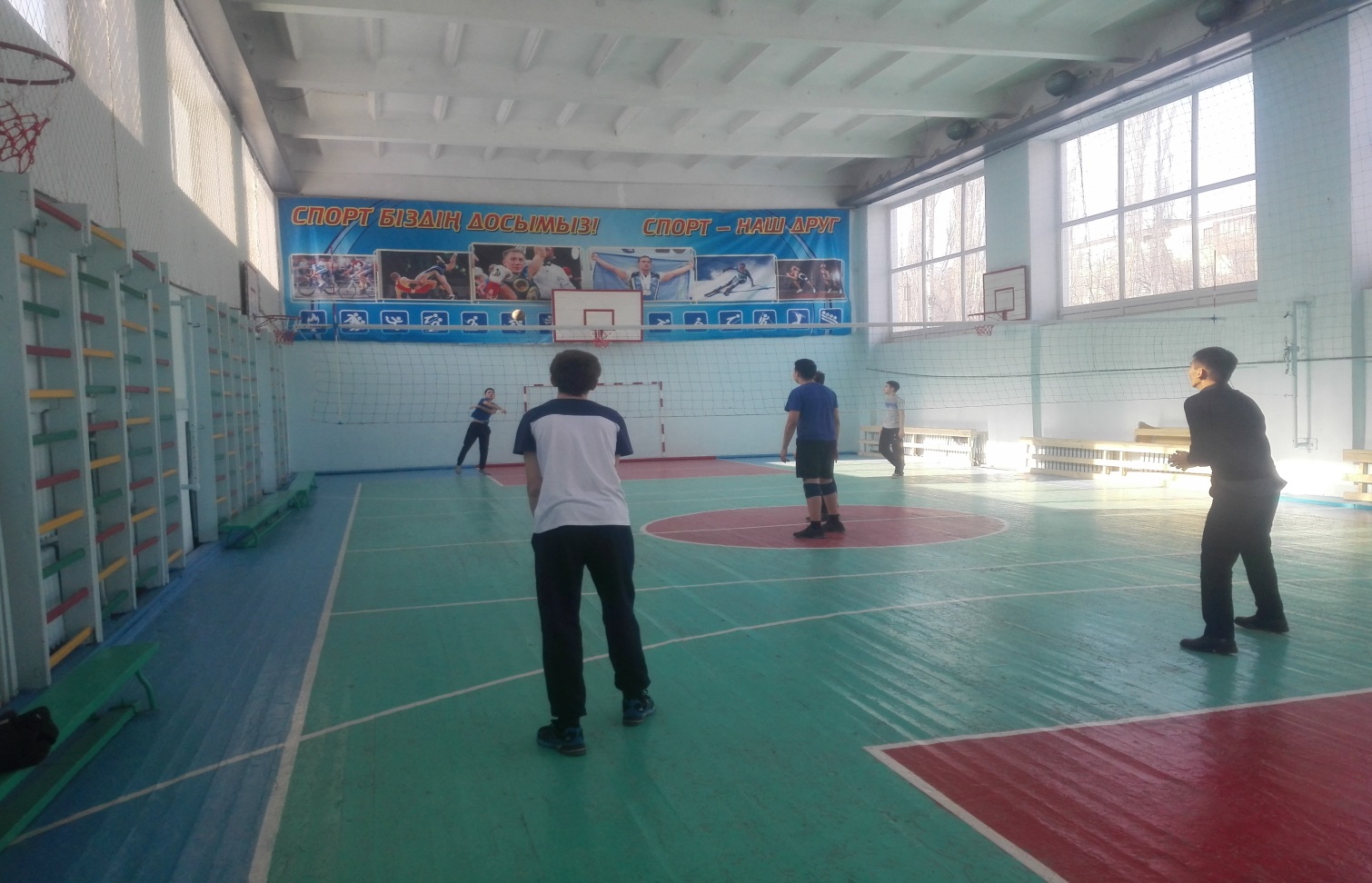 Актовый зал
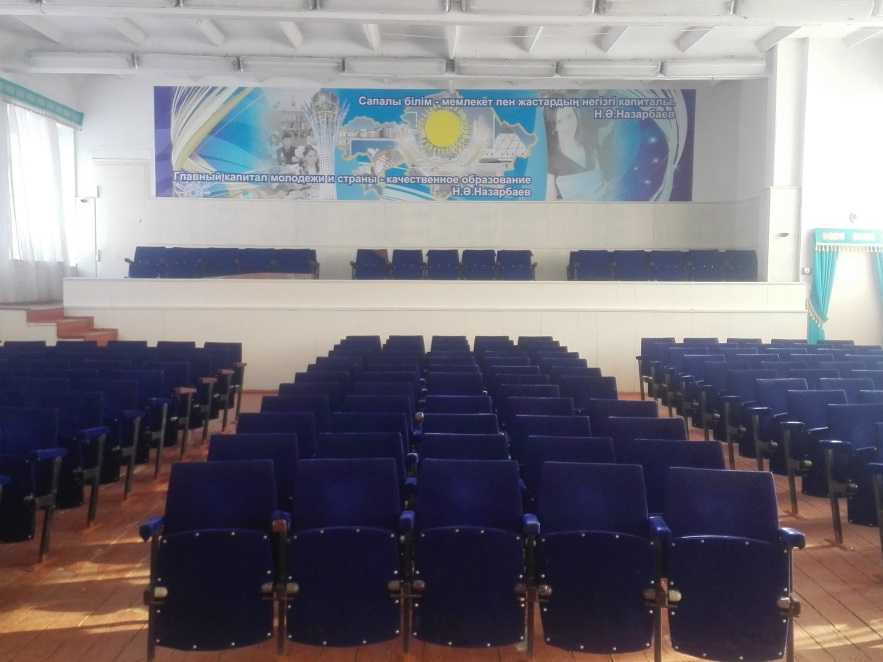 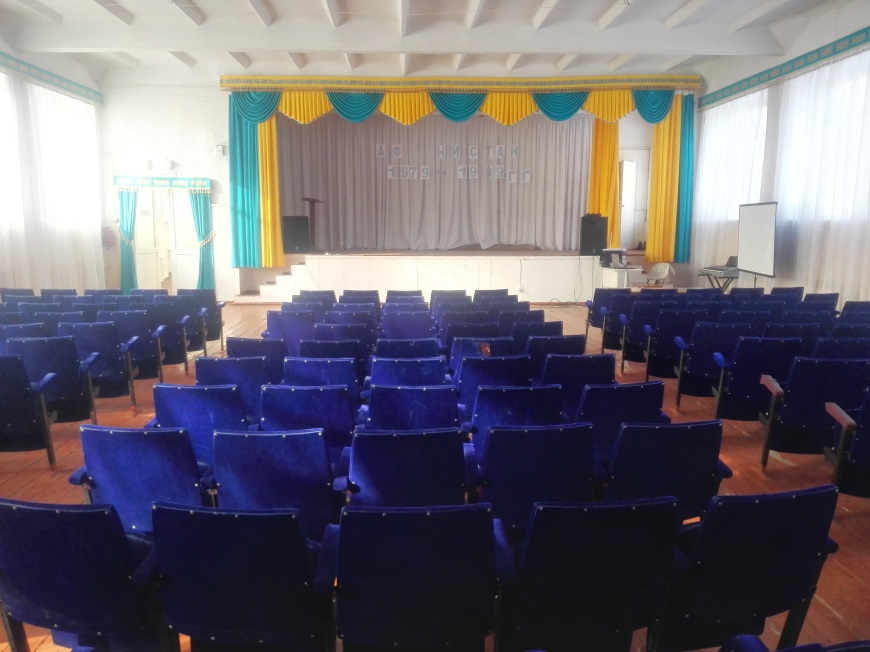 Мектеп кітапханасы
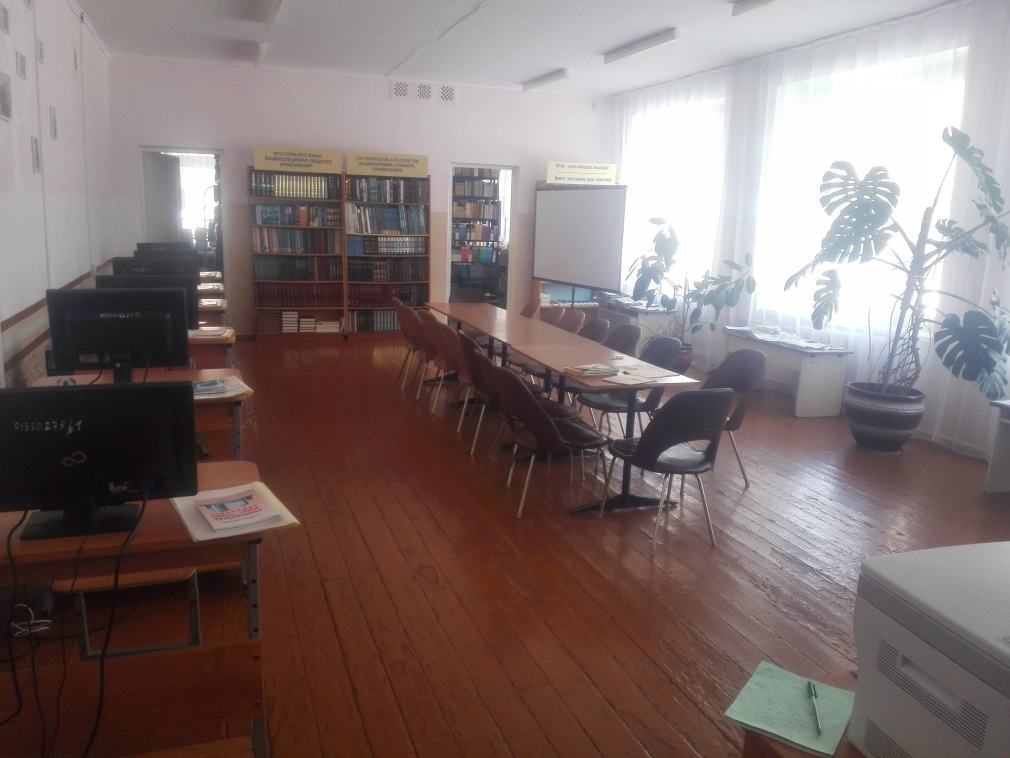 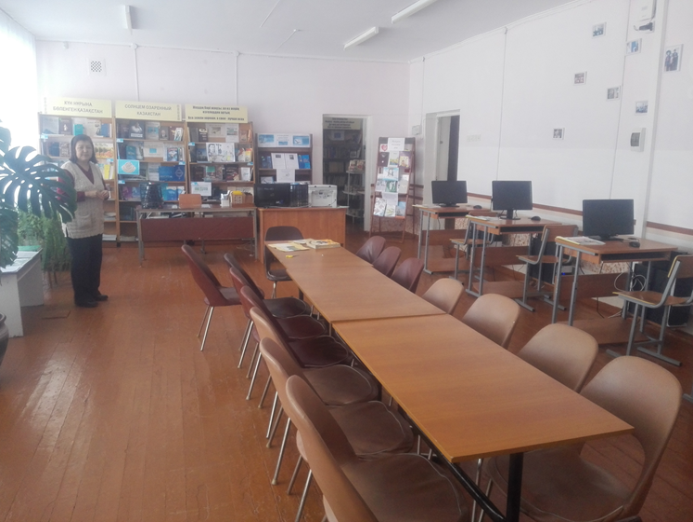 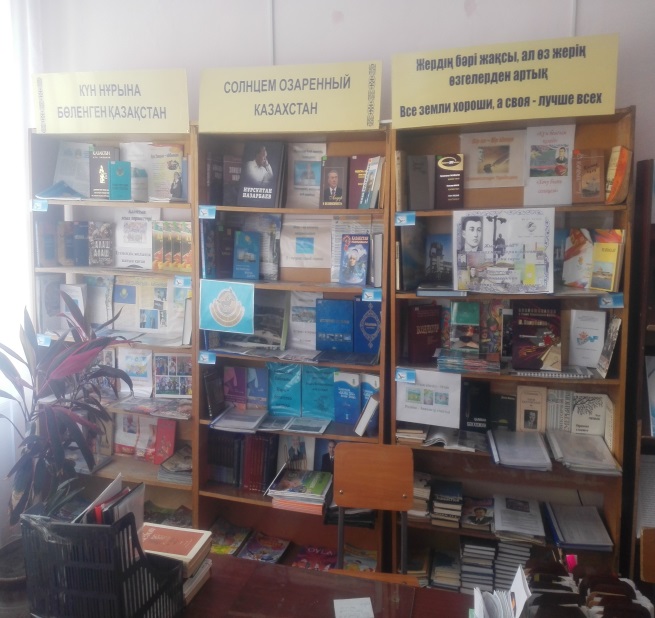 Шахмат үйірмесінің кабинеті
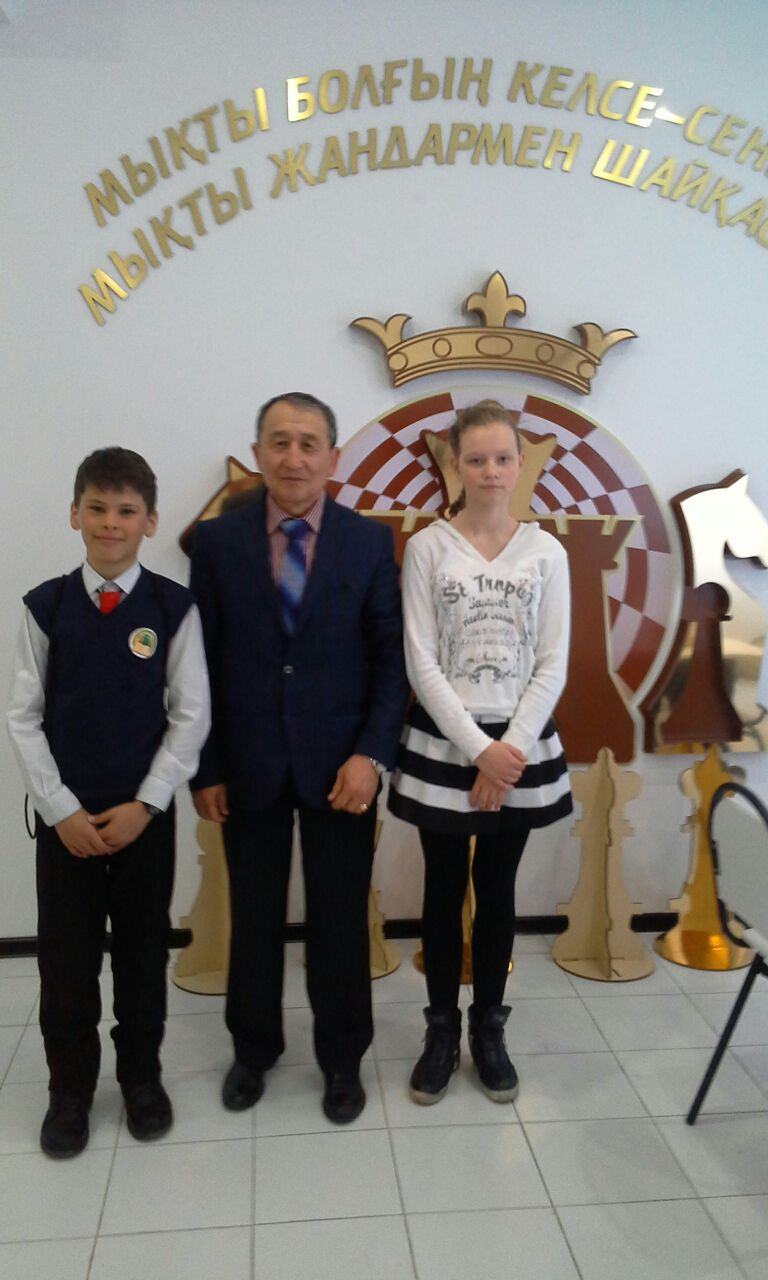 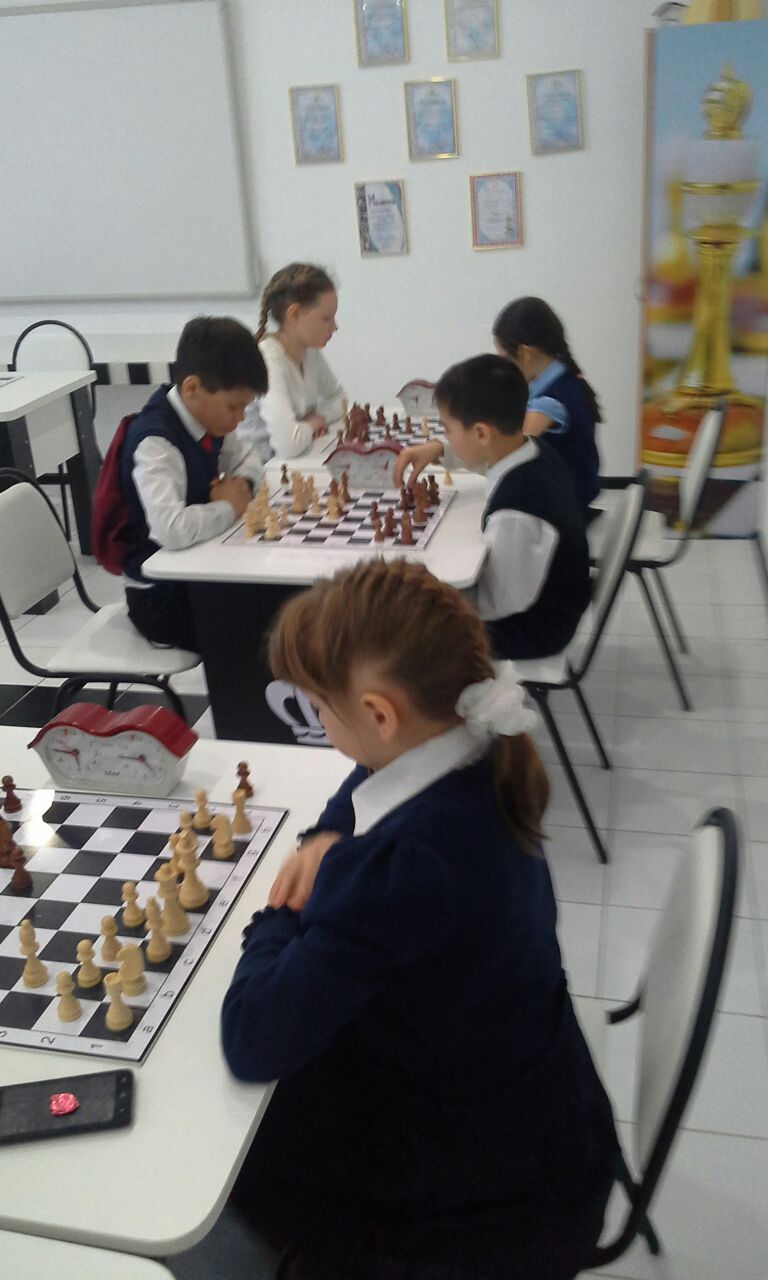 Робототехника үйірмесінің кабинеті
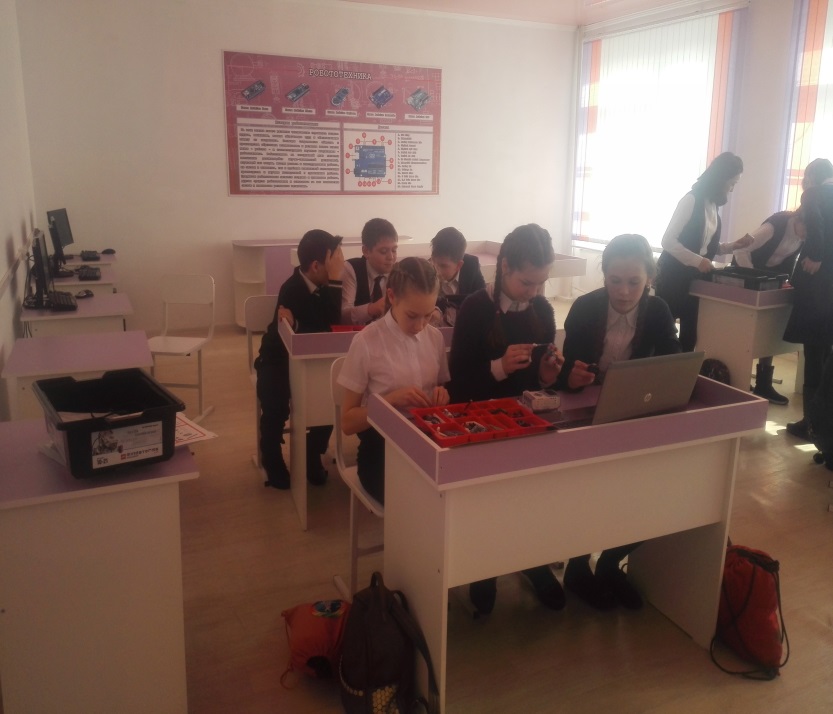 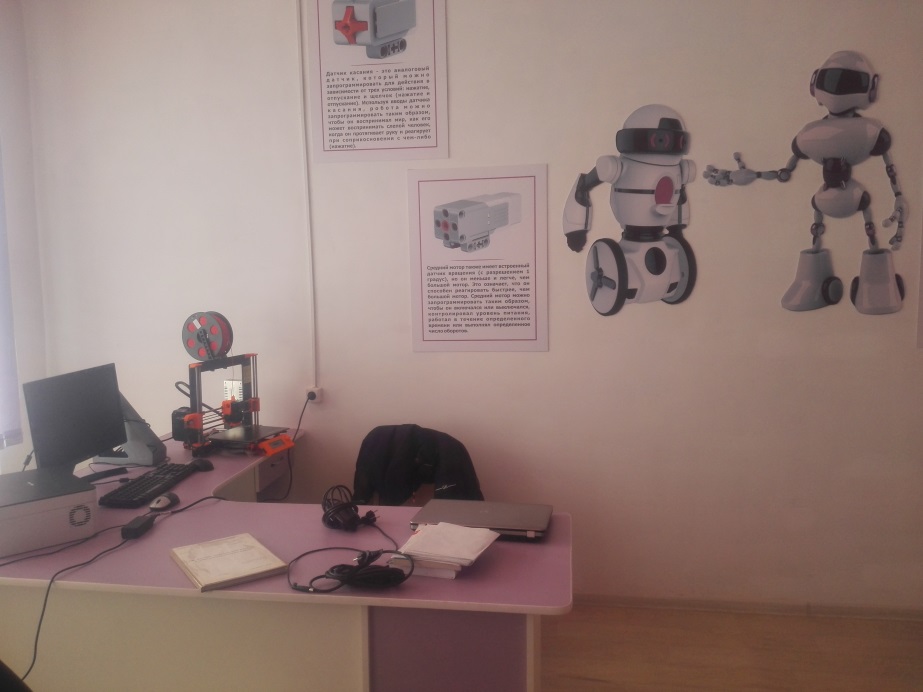 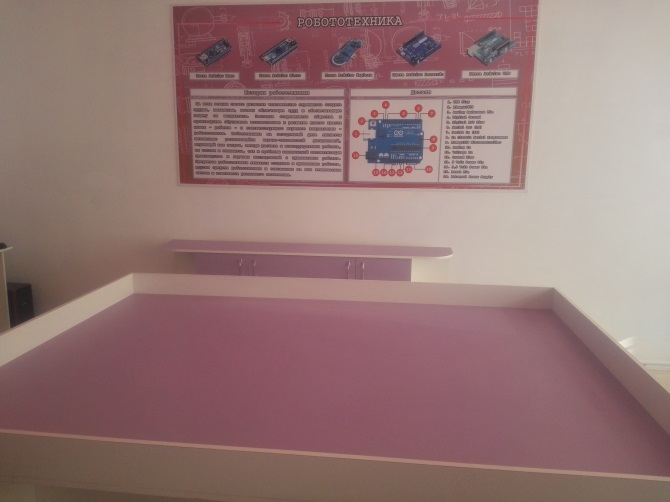 Мектепшілік үйірмелер
Шахмат үйірмесі
Жетекшісі: 
Дүйсенбаев Қайролла
 Ғалымжанұлы
Әртүрлі бағыттағы билер
Жетекшісі: Иманбекова  Жадыра
 Тохтарбаевна
Робототехника
Жетекшісі: Ладин Роман 
Владимирович
Біздің мұғалімдер
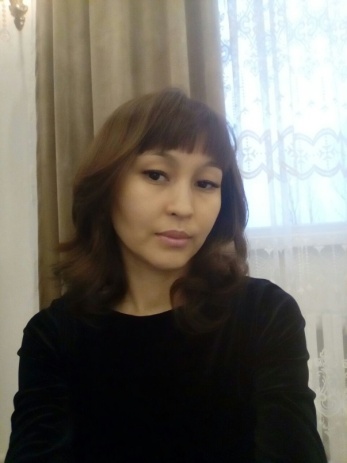 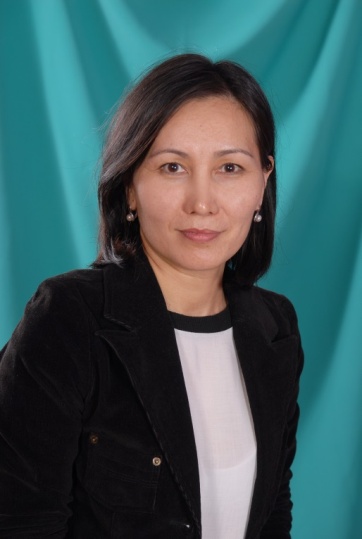 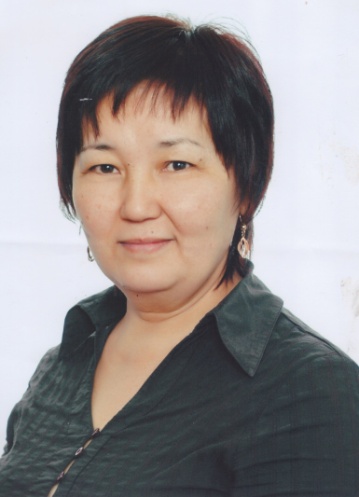 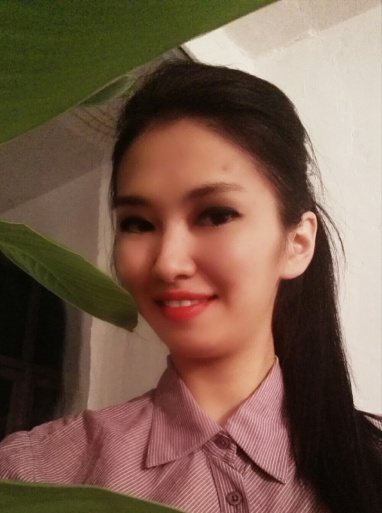 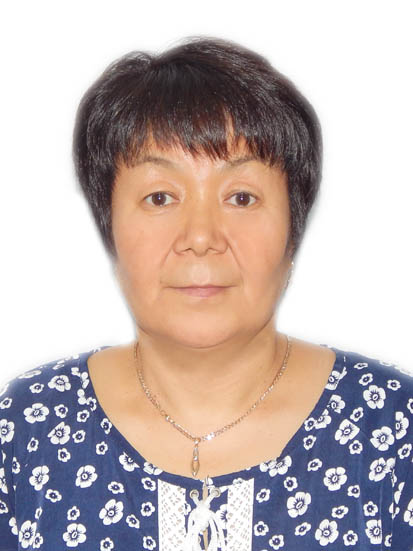 Бастауыш сынып мұғаліміШарипова Ағайша Сатыбалдықызы
Білімі: Жоғары. 
Мамандығы: Бастауыш сынып мұғалімі, 
қазақ тілі мен әдебиеті мұғалімі
Санаты: жоғары
Педагогикалық өтілімі:  35 жыл
Бастауыш сынып мұғалімі: 35 жыл
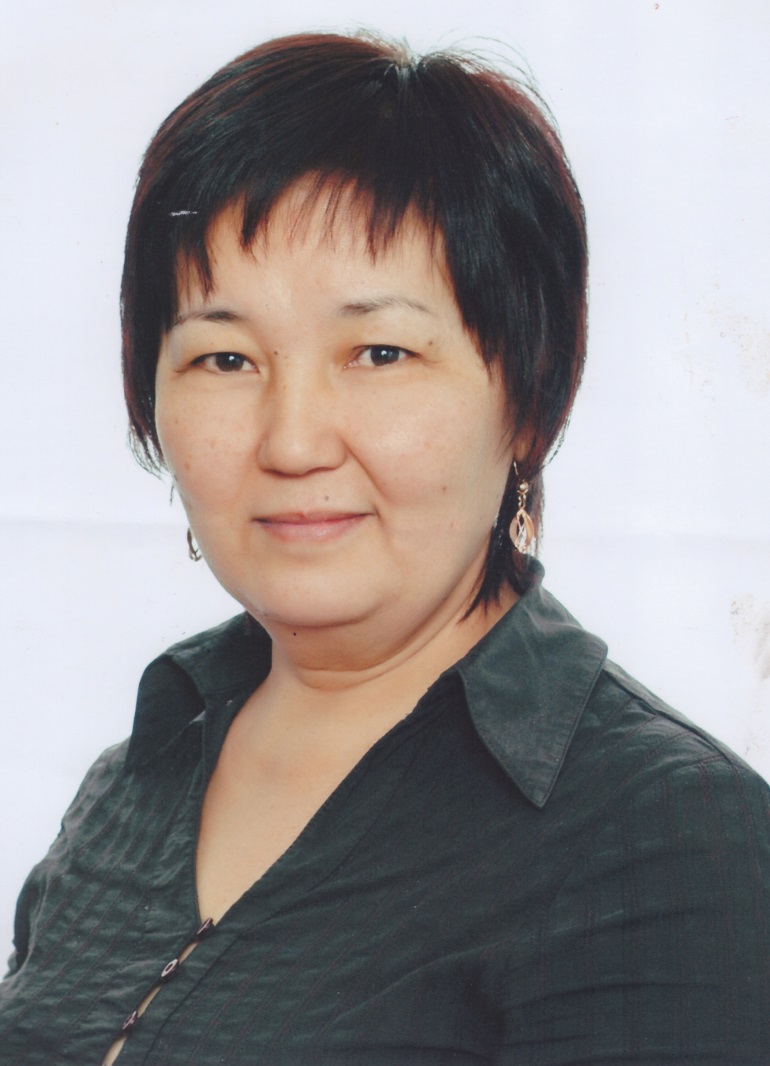 Мұғалімнің жетістіктері
Жомартова Камал Сатыбалдықызы
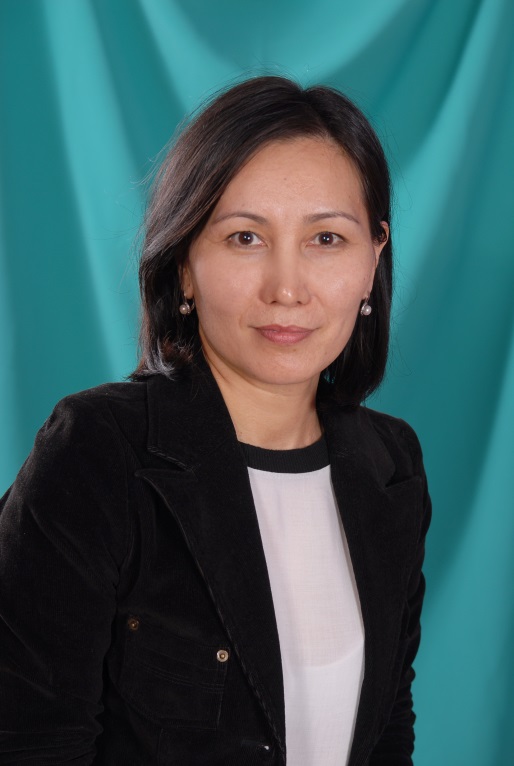 Білімі: Жоғары. 
Мамандығы: Бастауыш сынып мұғалімі 
Санаты: жоғары
Педагогикалық өтілімі:  25 жыл
Бастауыш сынып мұғалімі: 25 жыл
Мұғалімнің жетістіктері
Ешенова Баян Кадыркешовна
Білімі: Жоғары. 
Мамандығы: Бастауыш оқыту педагогикасы мен әдістемесі 
Санаты: жоғары
Педагогикалық өтілімі:  32 жыл
Бастауыш сынып мұғалімі: 32 жыл
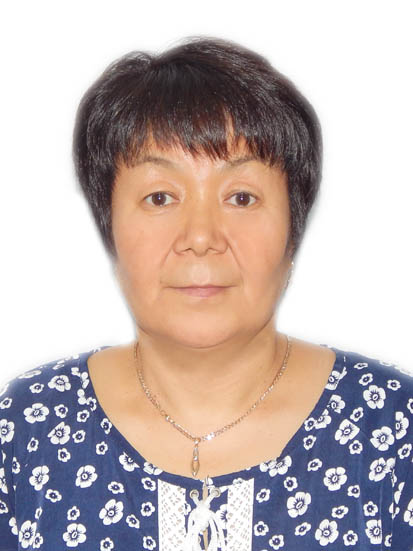 Мұғалімнің жетістіктері
Бакасова Сәуле Ноянқызы
Білімі: Жоғары. Магистр дәрежесі.
Мамандығы:  Бастауыш оқыту педагогикасы мен әдістемесі
Санаты: ІІ
Педагогикалық өтілімі:  8 жыл
Бастауыш сынып мұғалімі: 6 жыл
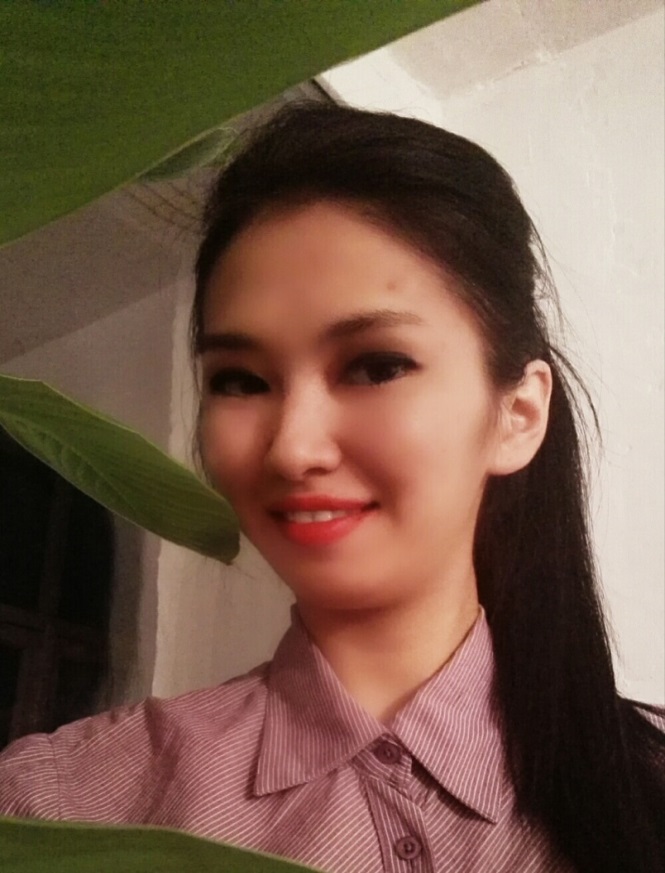 Мұғалімнің жетістіктері
Ермек Асемгүл Жұмабекқызы
Туған жылы:  21.09.1987 ж.
Білімі: Жоғары. 
Мамандығы: Бастауыш оқыту педагогикасы мен әдістемесі 
Санаты: ІІ
Педагогикалық өтілімі:  11 жыл
Бастауыш сынып мұғалімі: 8 жыл
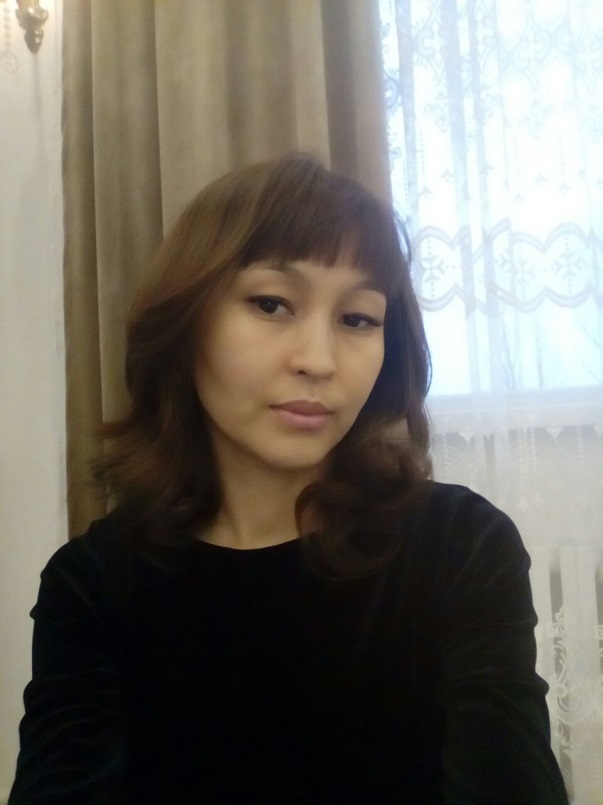 Мұғалімнің жетістіктері